Прокуратура Железнодорожного района города Новосибирска разъясняет
По данным прокуратуры Новосибирской области, в 2022 году на территории Новосибирской области зарегистрировано 147 попыток суицида с участием несовершеннолетних, из них 21 – с летальным исходом.
Эти рекомендации помогут предотвратить суицид:
Никогда не оставлять нерешенными проблемы несовершеннолетних, касающихся сохранения их физического и психического здоровья, анализировать каждую их трудную ситуацию.
Необходимо научить несовершеннолетнего с ранних лет принимать ответственность за свои поступки и решения, научить видеть последствия поступков.
Научите несовершеннолетнего рассказывать о своих тревогах и страхах так же, как и о своих достижениях и успехах, помогите определить источник дискомфорта.
Сделайте все для того, чтобы несовершеннолетний понял, что любую проблему можно решить конструктивно, окажите поддержку в его успешной реализации на всех этапах жизни.
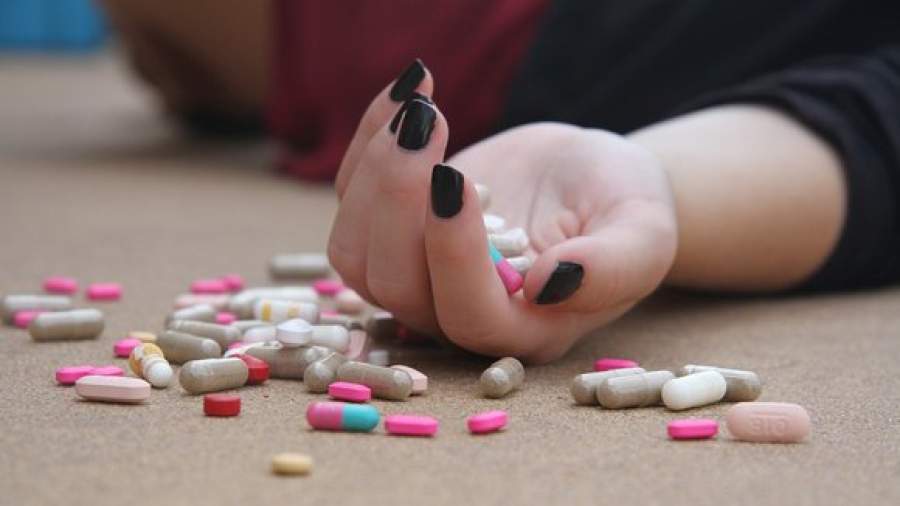 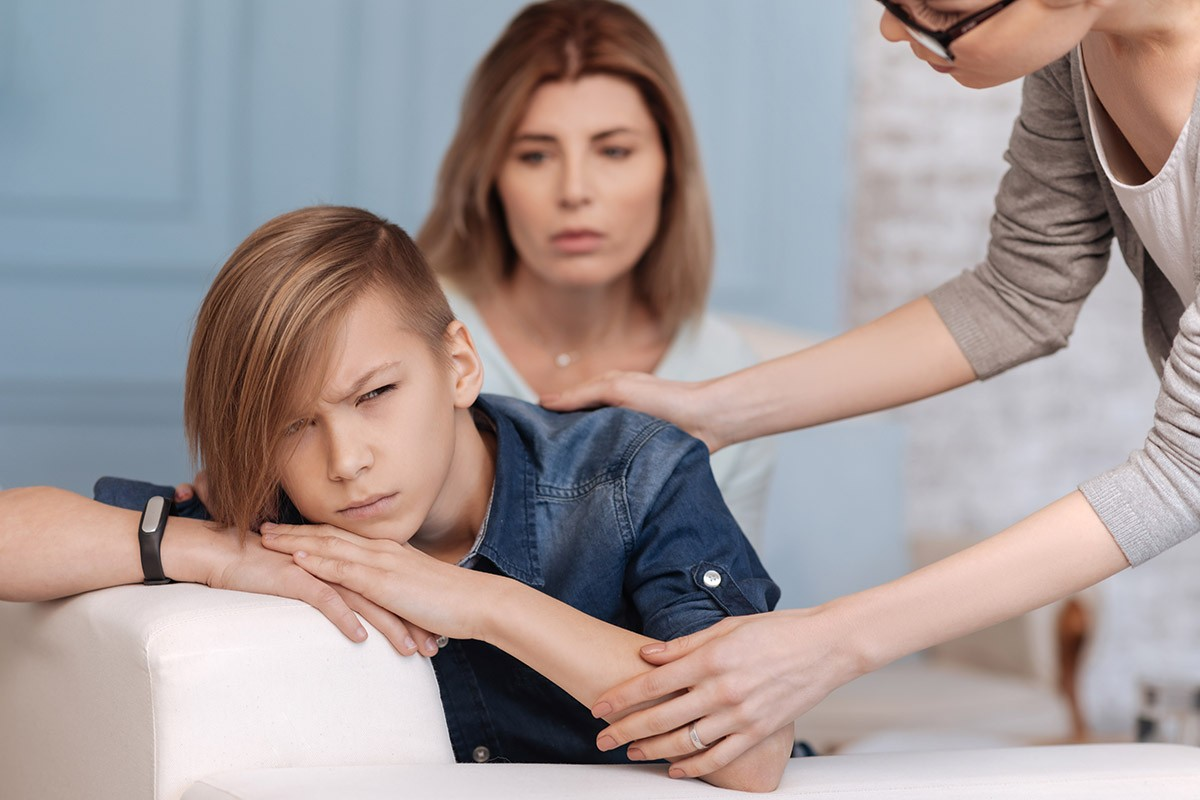 Основные причины проявления суицида:
Отсутствие доброжелательного отношения со стороны взрослых, жестокое обращение с несовершеннолетним.
Употребление алкоголя и наркотических веществ как несовершеннолетними, так и родителями.
Отсутствие морально-этических ценностей.
Низкая самооценка, трудности в самоопределении, бедность эмоциональной и интеллектуальной жизни.